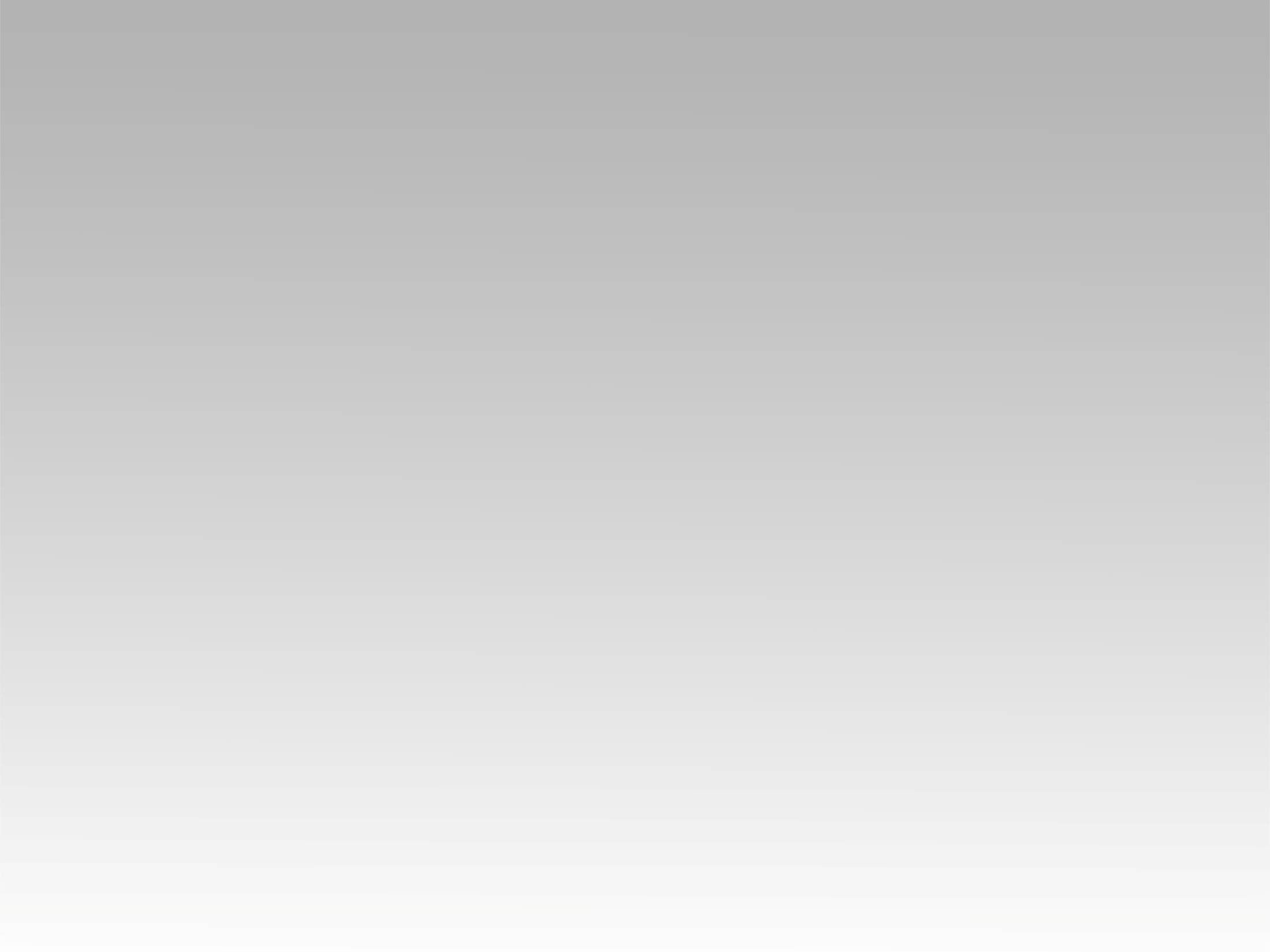 تـرنيــمة

أشتاقُ أيا طاهرُ
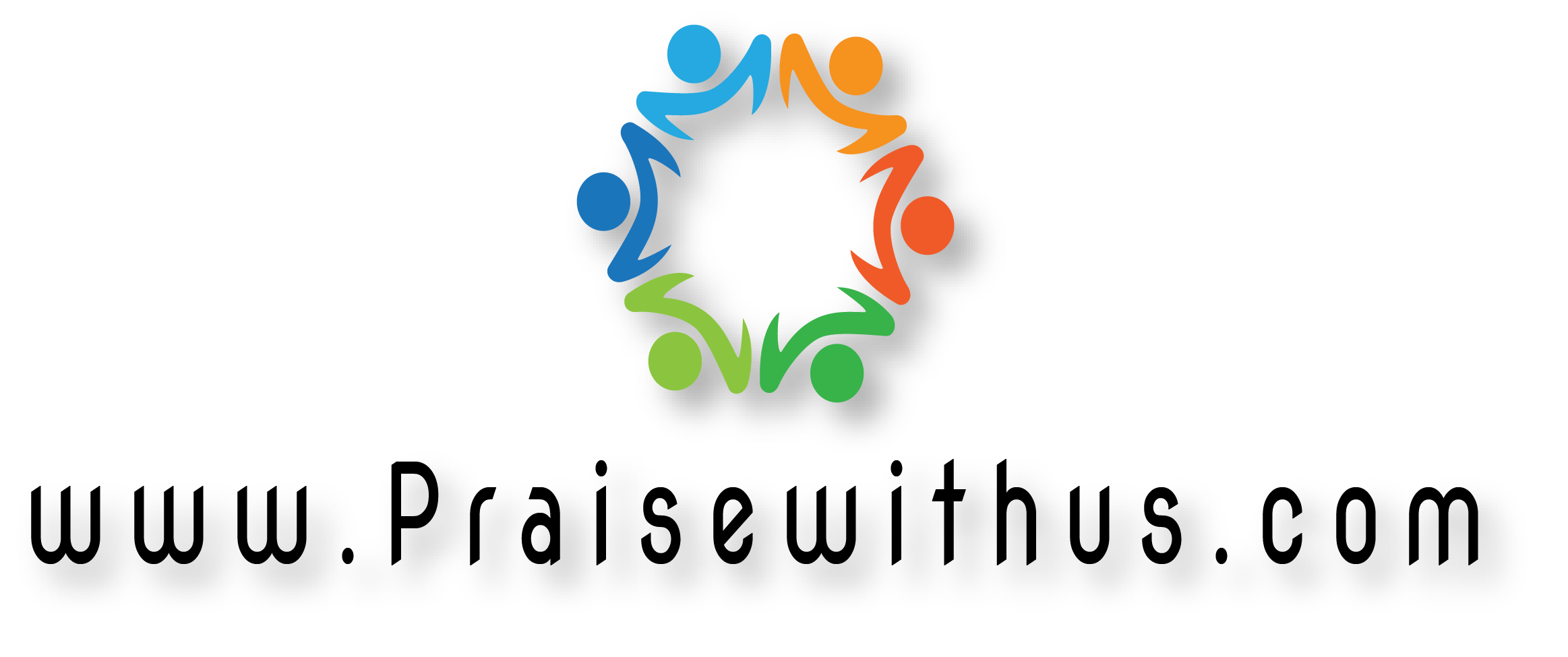 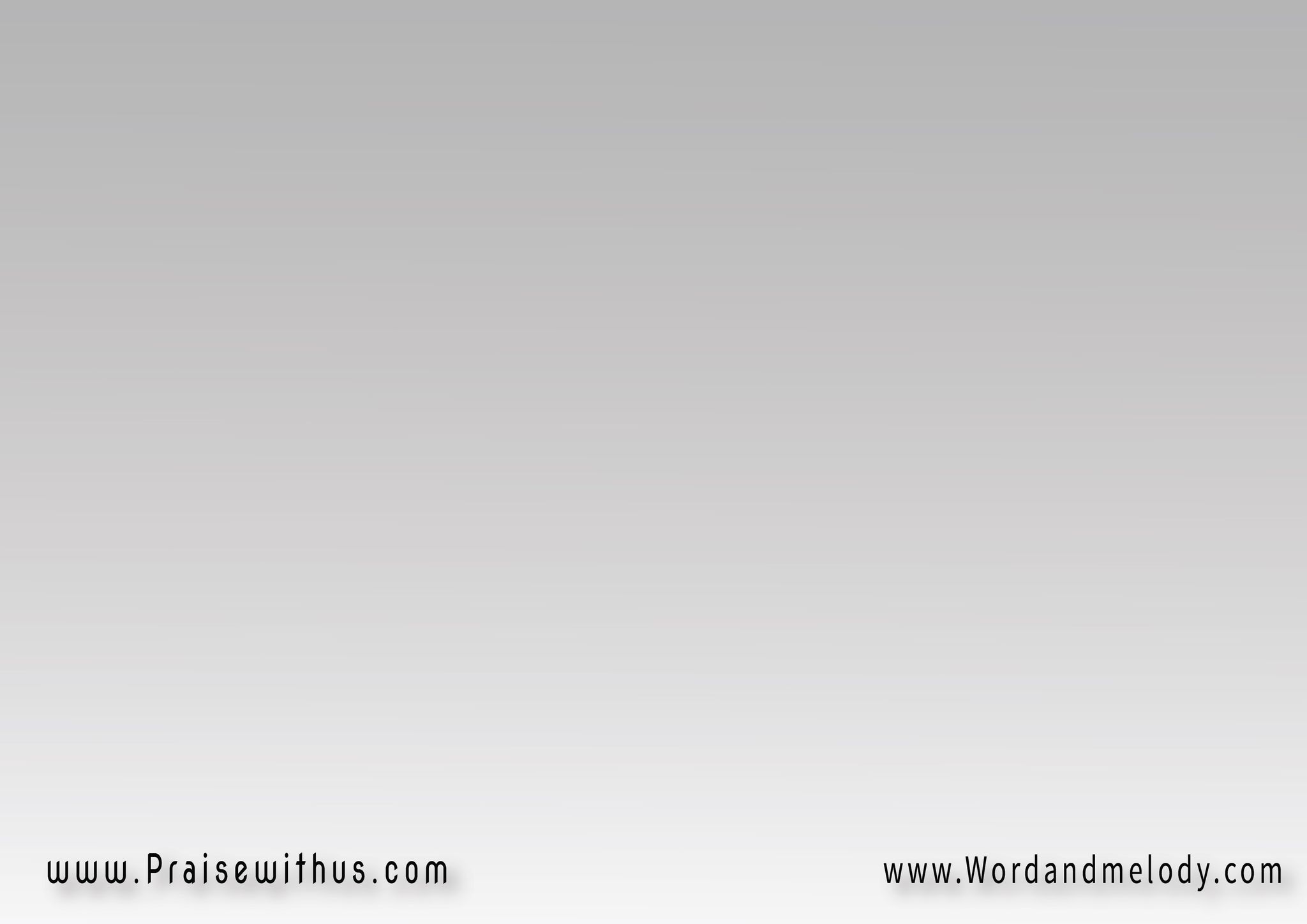 1- 
أشتاقُ أيا طاهرُ
بأن أصيرَ مثلكَ
ومَن سواك قادرُ
فاسمحْ وغيِّر عبدكَ
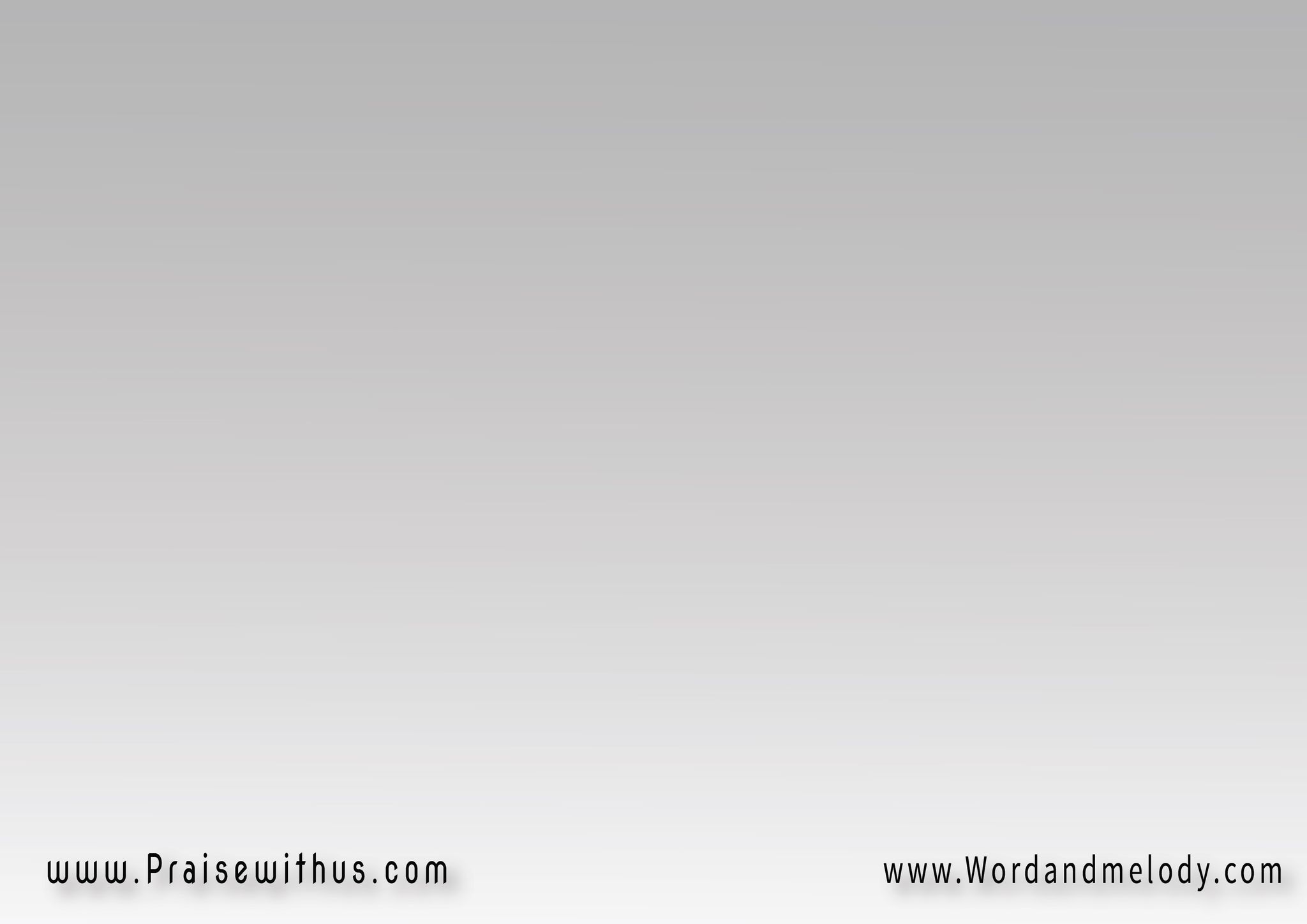 فيرجعَ القلبُ لكَ
ويخلصَ الحبَّ لكَ
ويصبحَ الكلُّ لكَ
نفسي لك تنتظرُ
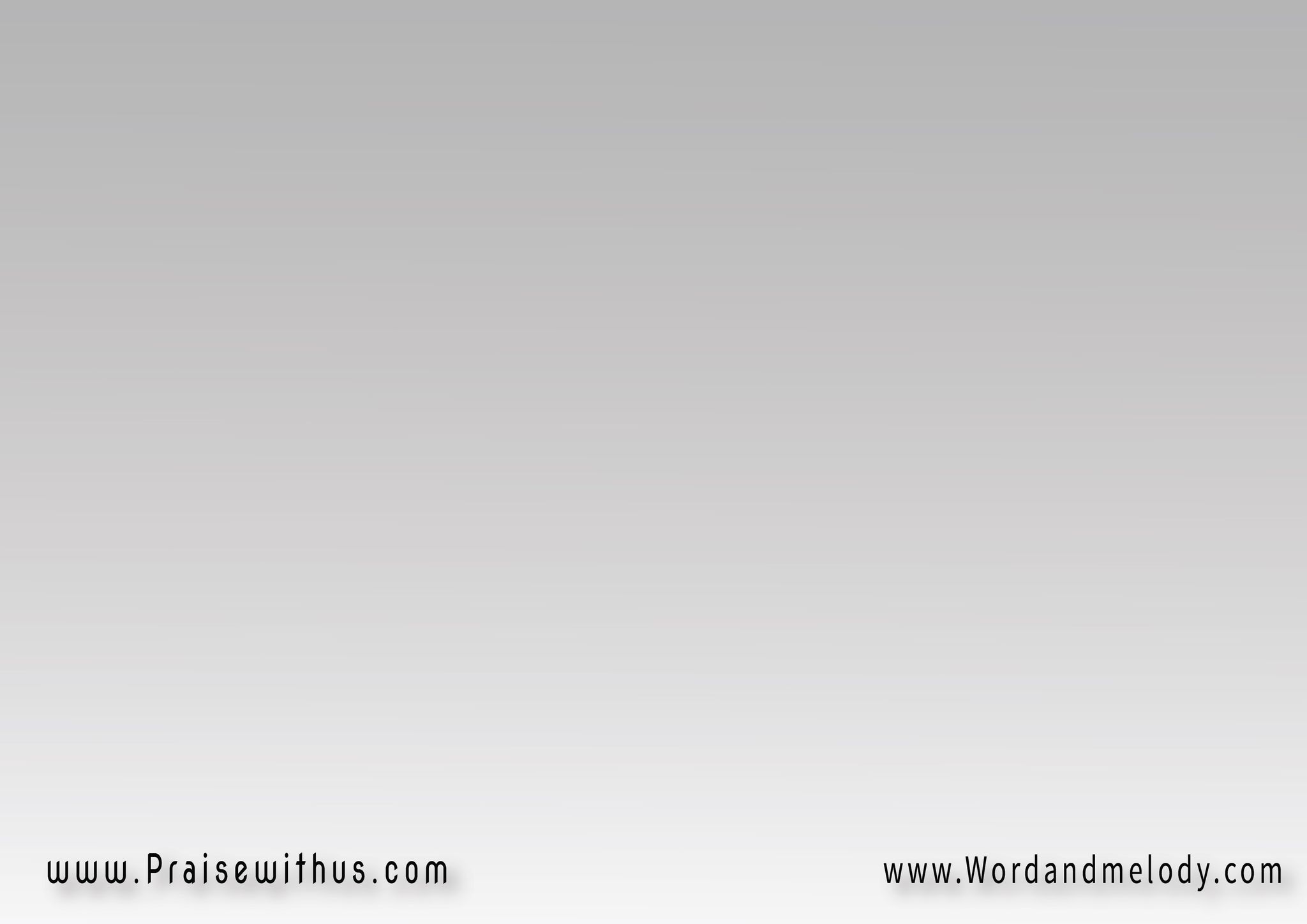 2- 
أريدُ أن أطيعكَ
لكنني لا أستطيعْ
أحتاجُ إلى روحِكَ
لأُحرِزَ النصرَ البديعْ
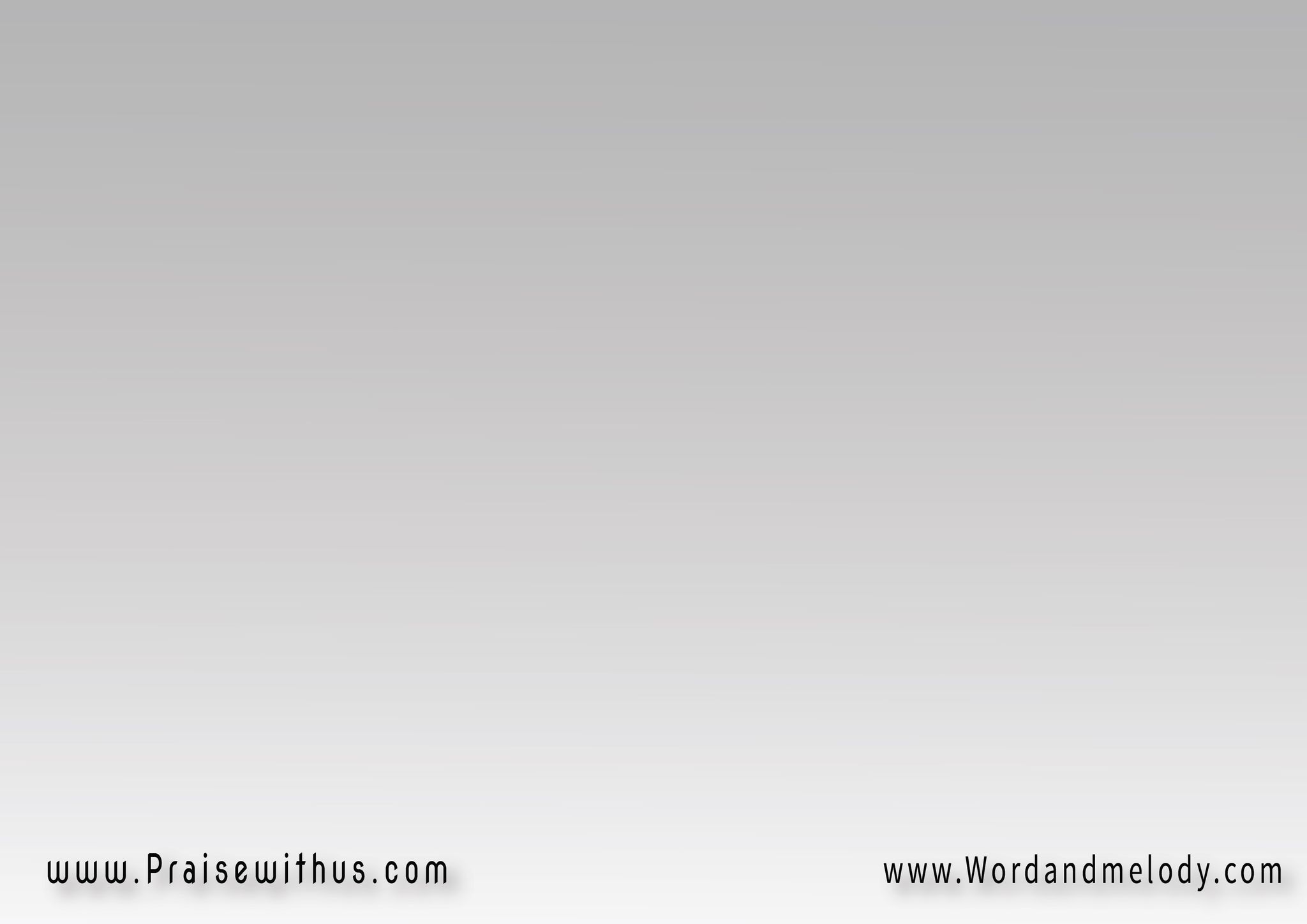 تعال غيِّر صورَتي
تعال بدِّل حياتي
تعال واملأ مُهجتي
نفسي لك تنتظرُ
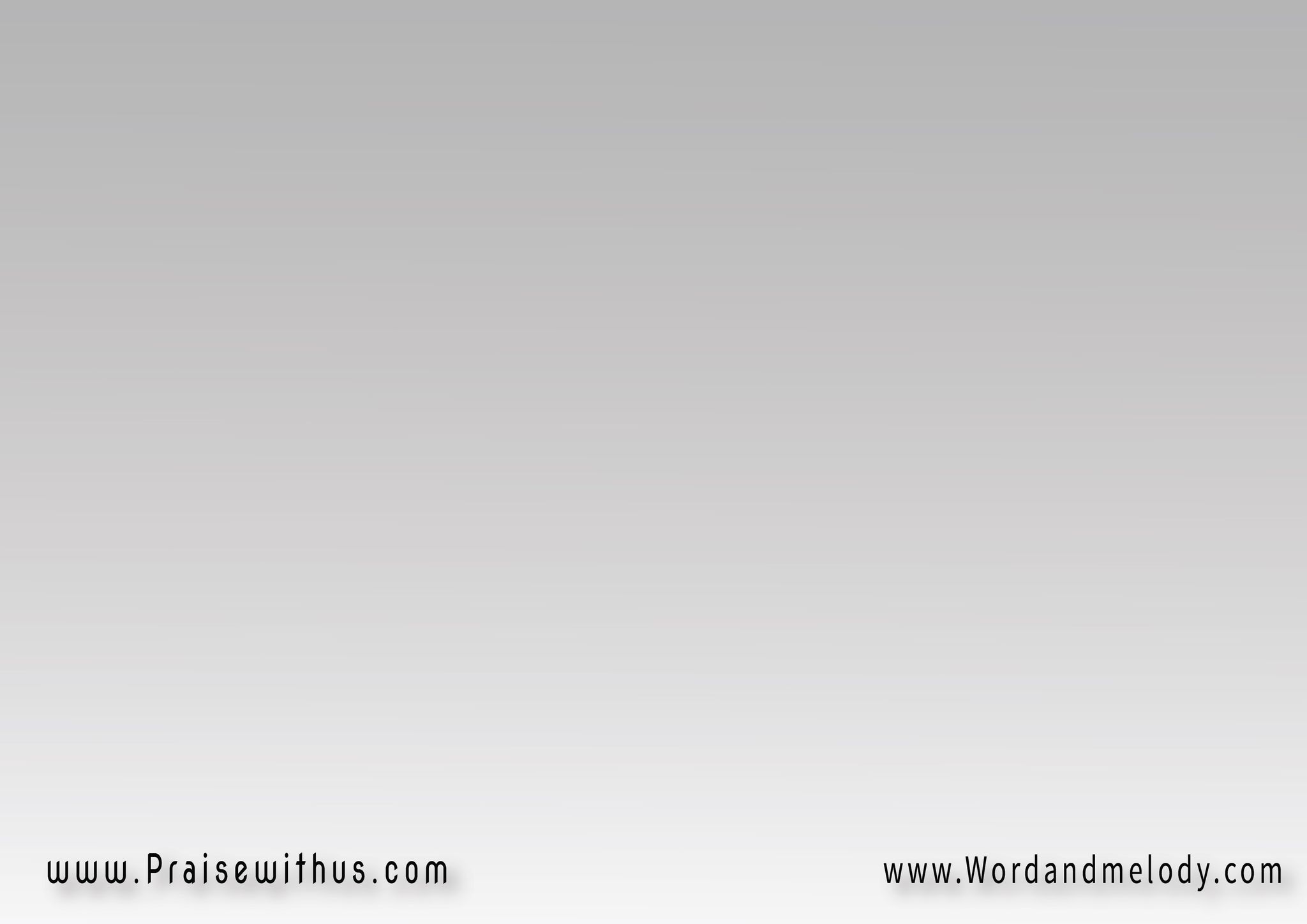 3- 
3 - يا سيدي كمِّل أنتَ
نقصَ صلاتي يا حبيبْ
بروحك فاشفع أنتَ
واسمع صلاتي يا مجيبْ
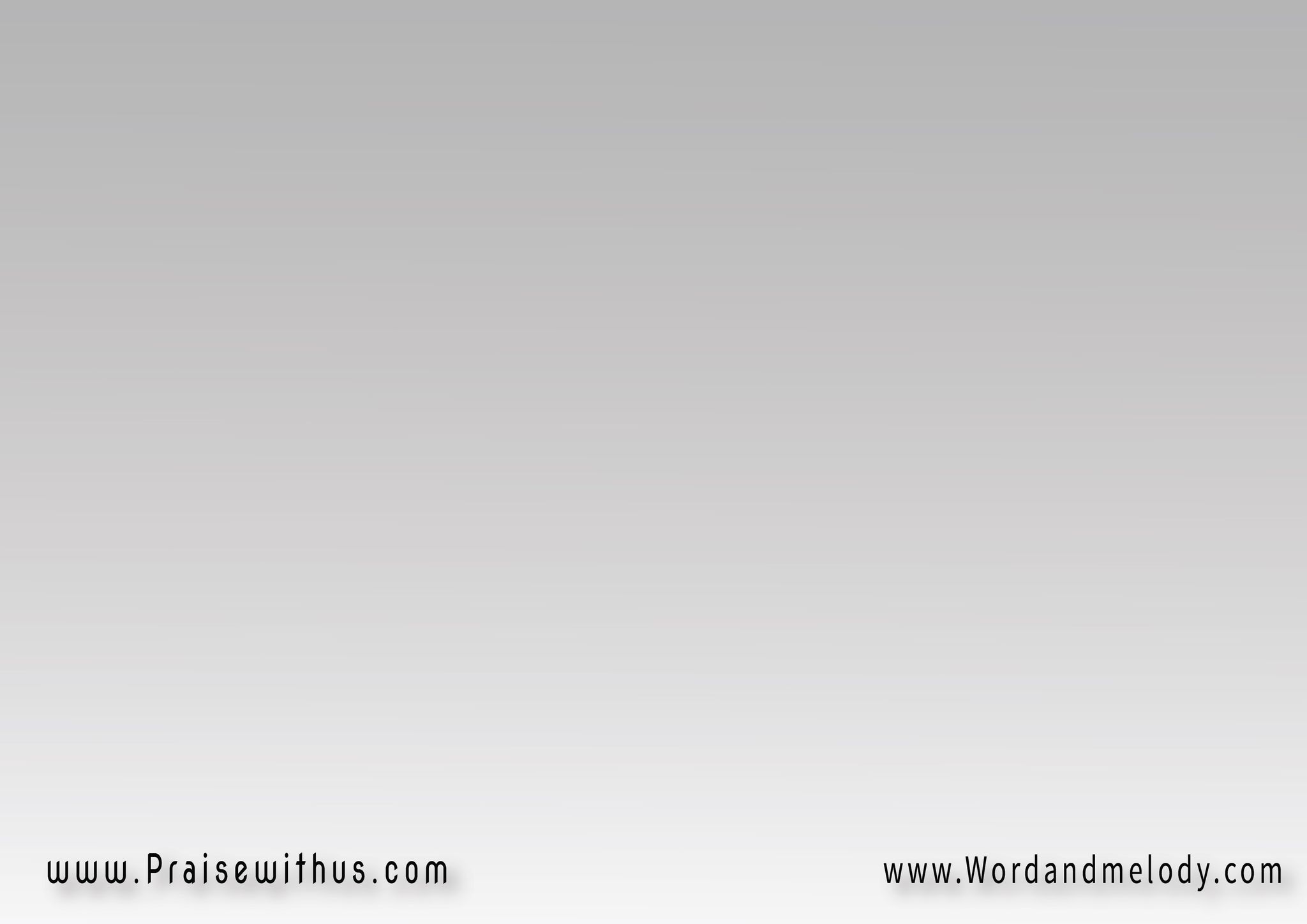 أنت يا ربي تسمعُ
إلى صلاتي من عُلاكْ
وبالخلاص تُسرعُ
نفسي لك تنتظرُ
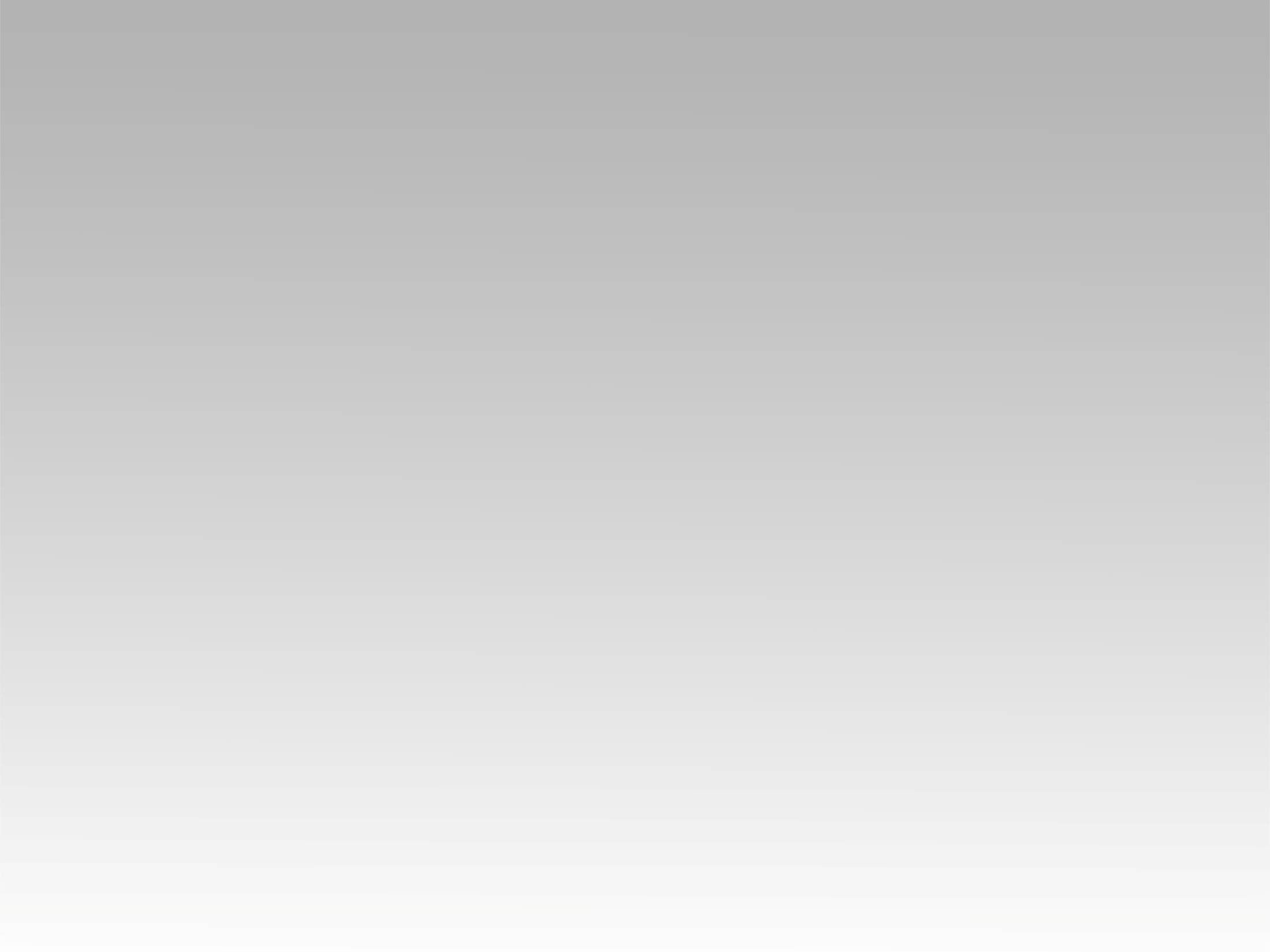 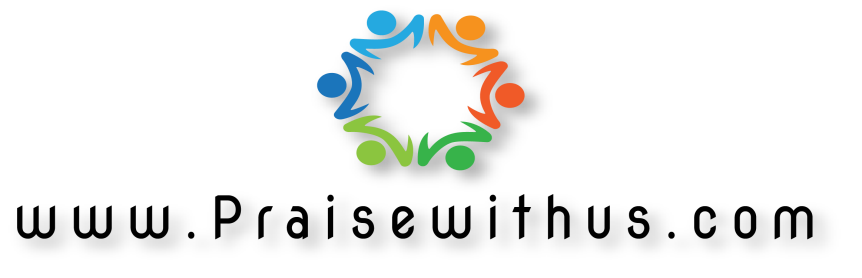